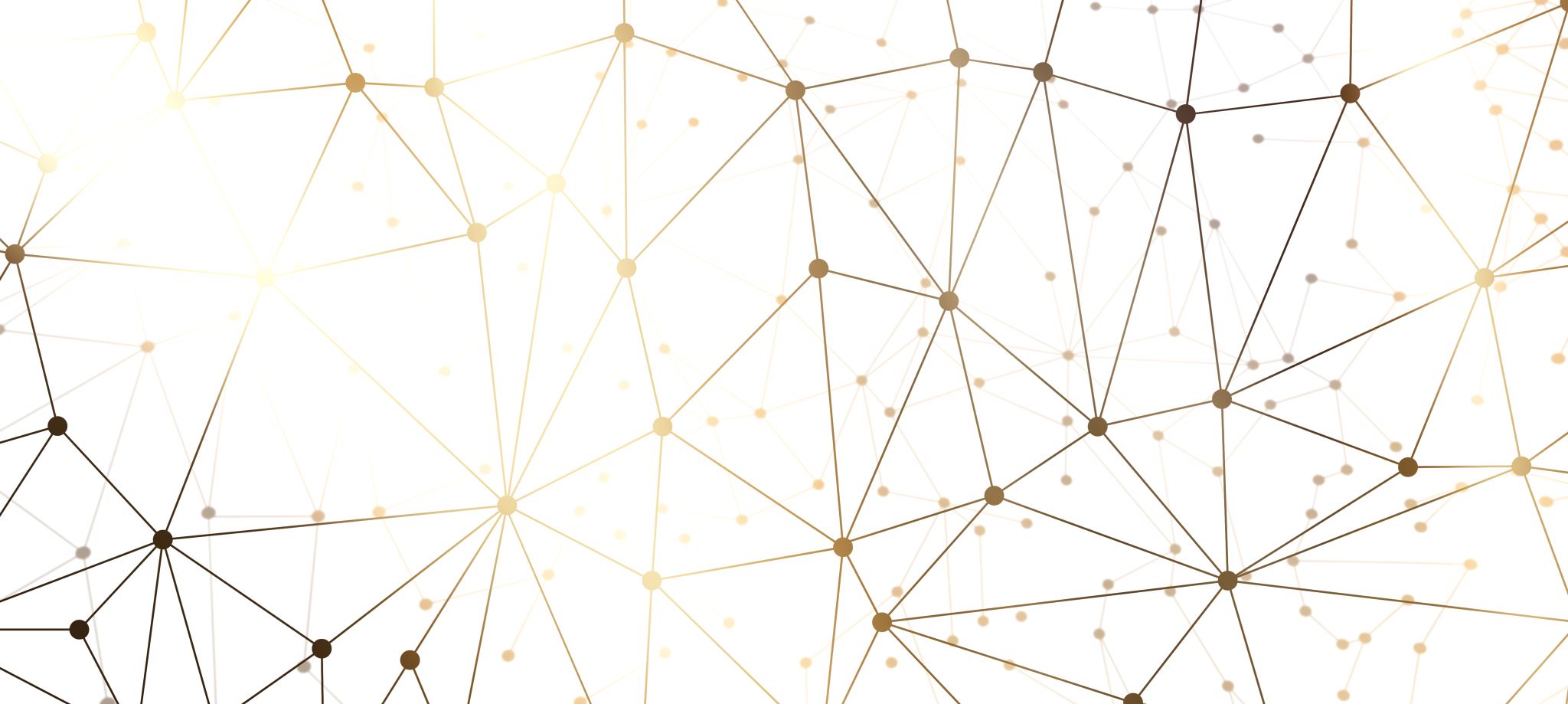 Levels of AI Use in the Classroom
Dr. Michael Balsamo
Dean of Business, IT, and Culinary

Louisa Krause
Director of Instructional Innovation & Distance Education
Macomb Community College
Introduction – Dr. Michael Balsamo
Education
Doctor of Education (Ed.D), Administrative Leadership for Teaching & Learning                                  
Walden University 
Master of Science (MS), Management                                                                                               
Walsh College 
Bachelor of Science (BS), Management                                                                
Oakland University 
Associate of Applied Science (AAS), Construction Technology                                                                                                                            
Macomb Community College 

Experience 
Dean of Business, Information Technology & Culinary- Macomb Community College, 2021-present
Dean of Learning Resources- Macomb Community College, 2011-2021
Adjunct Professor - Macomb Community College, 2000-present
Adjunct Professor – Walsh College, 2019-present
Introduction – Louisa Krause
Education
Doctoral Student (EdD), Educational Leadership & Professional Practice, Social Justice Leadership
Antioch University
Master of Education (M.Ed.), Curriculum and Instruction, Integrating Technology                                                                                              
George Mason University
Bachelor of Science (BS), Elementary Education, Math, and Language Arts                                                           
Western Michigan University

Experience 
Director of Instructional Innovation & Distance Education - Macomb Community College, 2020-present
Interim Dean of Learning Resources - Macomb Community College, 2021-2023
Academic Initiatives & Assessment Coordinator - Macomb Community College, 2018-2020
Curriculum & Assessment Specialist - Macomb Community College, 2017-2018
Math Teacher - 2009-2017
AI at Macomb Community College
Define AI
Predictive AI refers to AI generated content based on pattern recognition. Current examples of predictive AI include Quillbot, Microsoft Word, and Grammarly. 

Generative AI is defined as computational techniques that can generate seemingly new, meaningful content such as text, images, or audio from training data. Current examples of generative AI include ChatGPT, Gemini, Claude, and Dall-E.  
Adapted from: https://www.teachai.org/toolkit
Using AI
[Speaker Notes: Before assigning or grading students on AI use]
Levels of AI Use
Adapted from: https://www.teachai.org/toolkit
Restrictive AI
[Speaker Notes: Restrictive – personal narrative so you can learn the student’s voice, build other assignments around the personal experience, use normal grading rubrics for assignments, write in class, teamwork, peer review, oral presentations]
"Are you grading us on this?"
Moderate AI
[Speaker Notes: Moderate – find 5 sources in the last 5 years, make something sound more professional, check formatting, evaluate what AI did (critical analysis of), grade and provide feedback on prompt writing]
"Are you grading us on this?"
Permissive AI
[Speaker Notes: Permissive – trend analysis, data analysis, predictive analysis,]
"Are you grading us on this?"
Immersive AI
[Speaker Notes: Immersive – prompt development is key to getting AI to generate what you want, evaluate what AI has produced, evaluation of the content
Finance class, write a prompt that predicts stock market, track weekly, determine the accuracy of the predictions]
"Are you grading us on this?"
Cautions
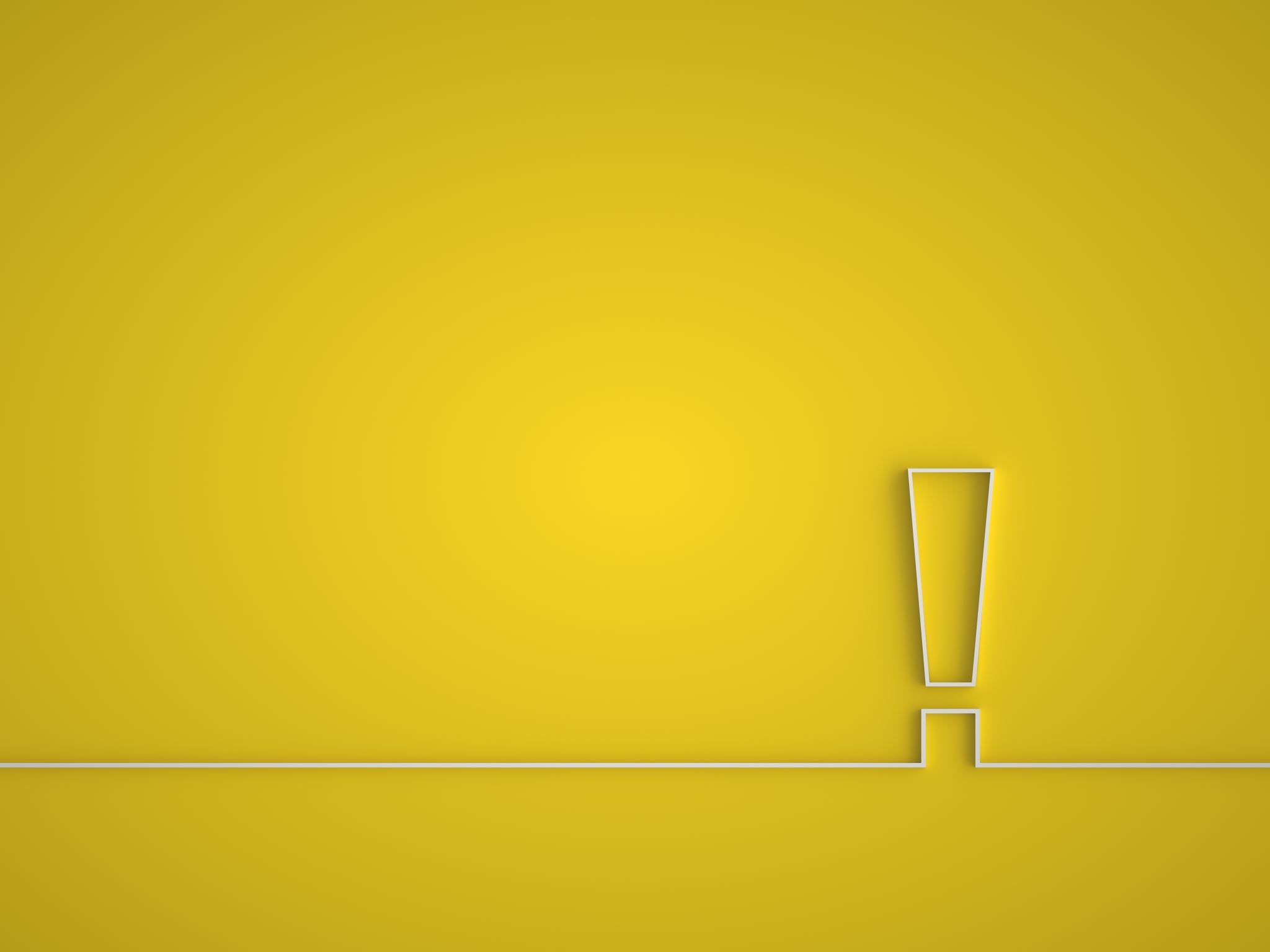 Bias
Over reliance on historical data – accuracy issue because of lagging indicators
Access issues
Multiple AI tools, how accurate are they?
How does AI define historical data?
Cautions
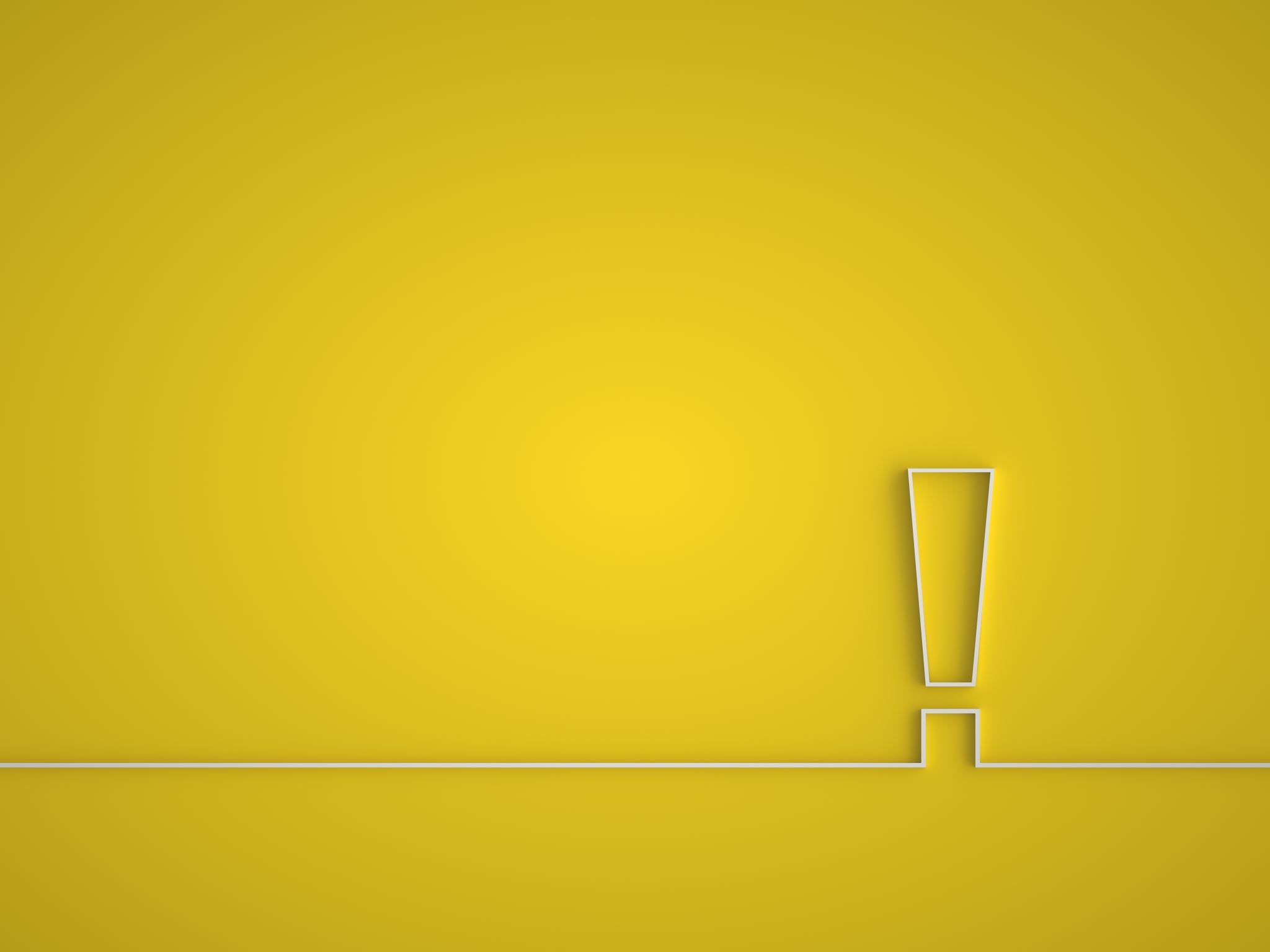 Resources
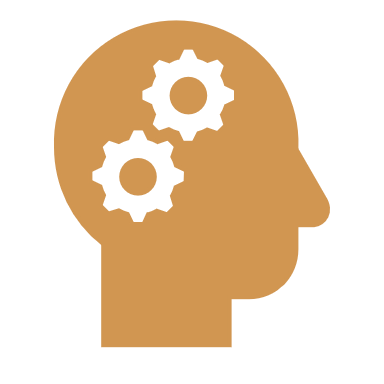 TeachAI.org
Laura Dumin
ChatGPT
TurnItIn
Centennial College
MLA-CCCC Joint Task Force
Syllabi Polices for Generative AI
Contact Us
Michael Balsamo
Balsamom@macomb.edu
Louisa Krause
Krausel677@macomb.edu